Monster Manners
Monster Manners    vs    Human Manners
You shouldn’t fight.  




Use a napkin, knife and fork. 
Say “please.”  
Sit quietly on the couch.
You should fight.
You should break toys. 
You should growl loudly when answering the phone.   
You should shew up rocks.
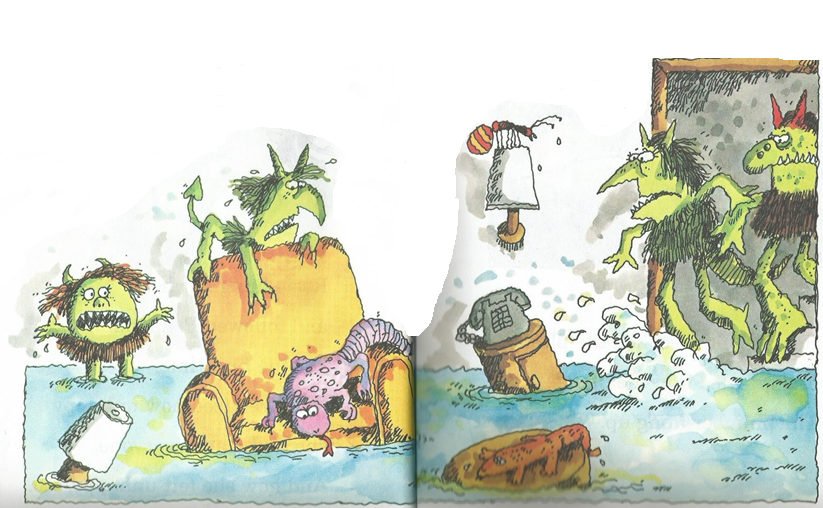 What happened to the house?
Who saved the day?
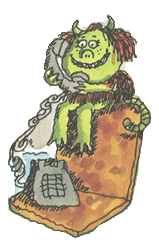 How did Rosie help?
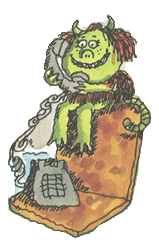 Adjectives:  What are they?
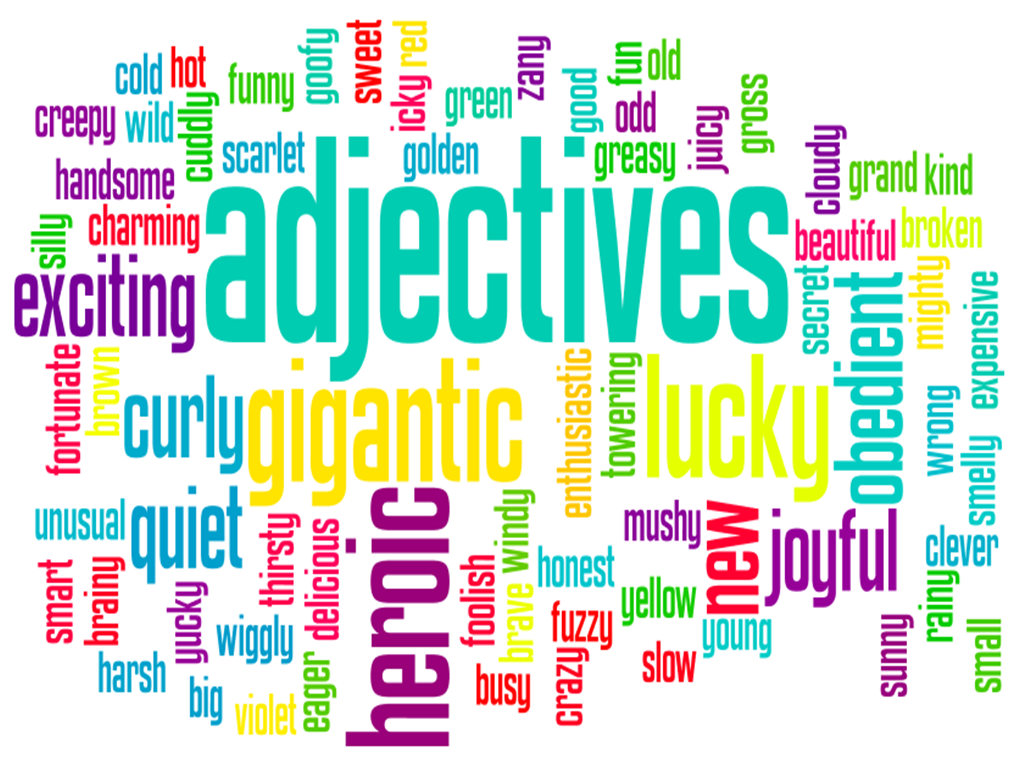 Silly Monster
Mr.S will ask for some adjectives
Number:
Number:
Color:
Color:
Adjective:
Number:
Color:
Size:
Number:
Adjective:
It has _____ legs and _______ arms. 

It’s body is ______, but it’s head is ________.  

On it’s head, it has a _______ horn.  

It has ___________        ___________ eyes.

It’s nose is __________.  

This monster has ________ scary teeth. 

Finally, you won’t believe this, but it has ______ ears
Monster Faces
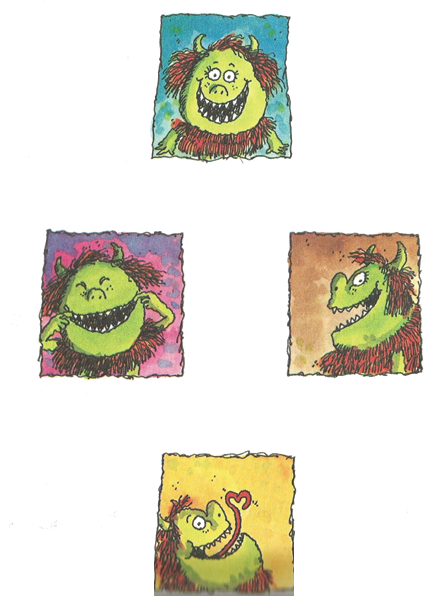 Draw monster faces on the board.   
Give each monster a name.
Monster Faces
Now, one student will describe a monster. 

The other students must guess which monster it is. 

If you get the answer correct, you can describe the next monster.